APPLYING FOR SHOWS
AGENDA
Finding shows 
Selecting work for the application 
Photographing 
Editing photos
Questions
‹#›
FINDING SHOWS
‹#›
FIND OPPORTUNITIES ONLINE
SUGGESTIONS
The Clay Studio
Companion Gallery 
Saratoga Clay Arts Center
Clay Art Center
Workhouse Arts Center
CERAMICS MONTHLY
GOOGLE!
FOLLOW STUDIOS & GALLERIES ON INSTAGRAM
Call for entry website
‹#›
SELECTING WORK
Curating a cohesive body of work
‹#›
PICK THREE PIECES TO PRESENT
2
3
4
1
5
6
7
8
‹#›
PIECES TO PRESENT
2
6
3
These three have a similar style while also having unique qualities from each other - adding  to the visual interest
‹#›
PHOTOGRAPHING WORK
Presenting your work through digital photos
‹#›
CONSIDERATIONS
PHOTOGRAPH YOUR WORK USING A NEUTRAL, SMOOTH BACKGROUND

LEAVE OUT CLUTTER

MAKE SURE YOUR WORK IS WELL LIT

CROP THE IMAGE SO THE PIECE TAKES UP MOST OF THE PHOTO

PHOTOS CUTE FOR INSTAGRAM MIGHT NOT BE APPROPRIATE FOR SHOW APPLICATIONS

WORK IS SHOW AT AN ANGLE THAT SHOWS THE OPENING OF THE PIECE

ITEMS CAN CLEARLY BE SEEN
PHOTO EXAMPLES
‹#›
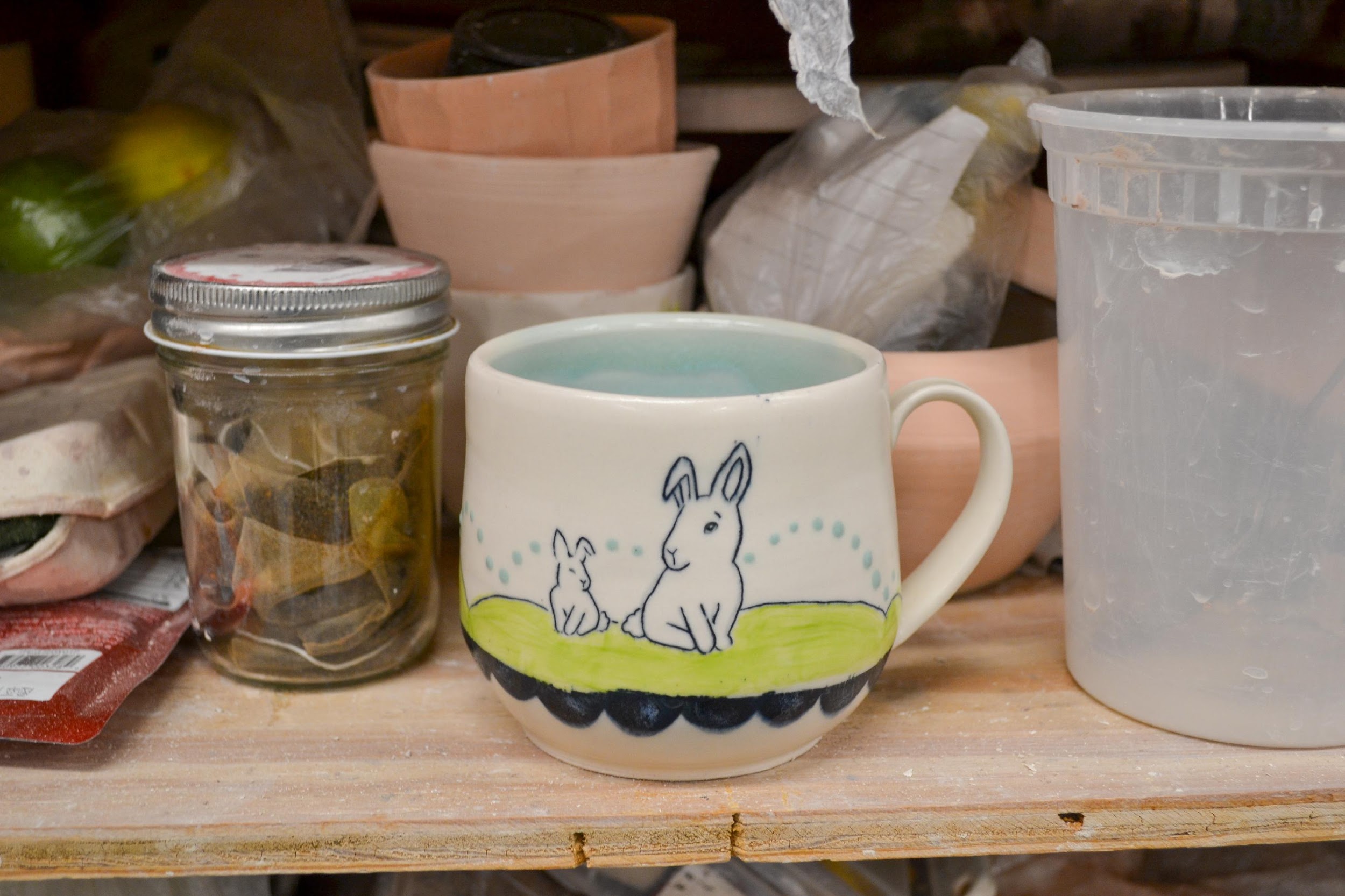 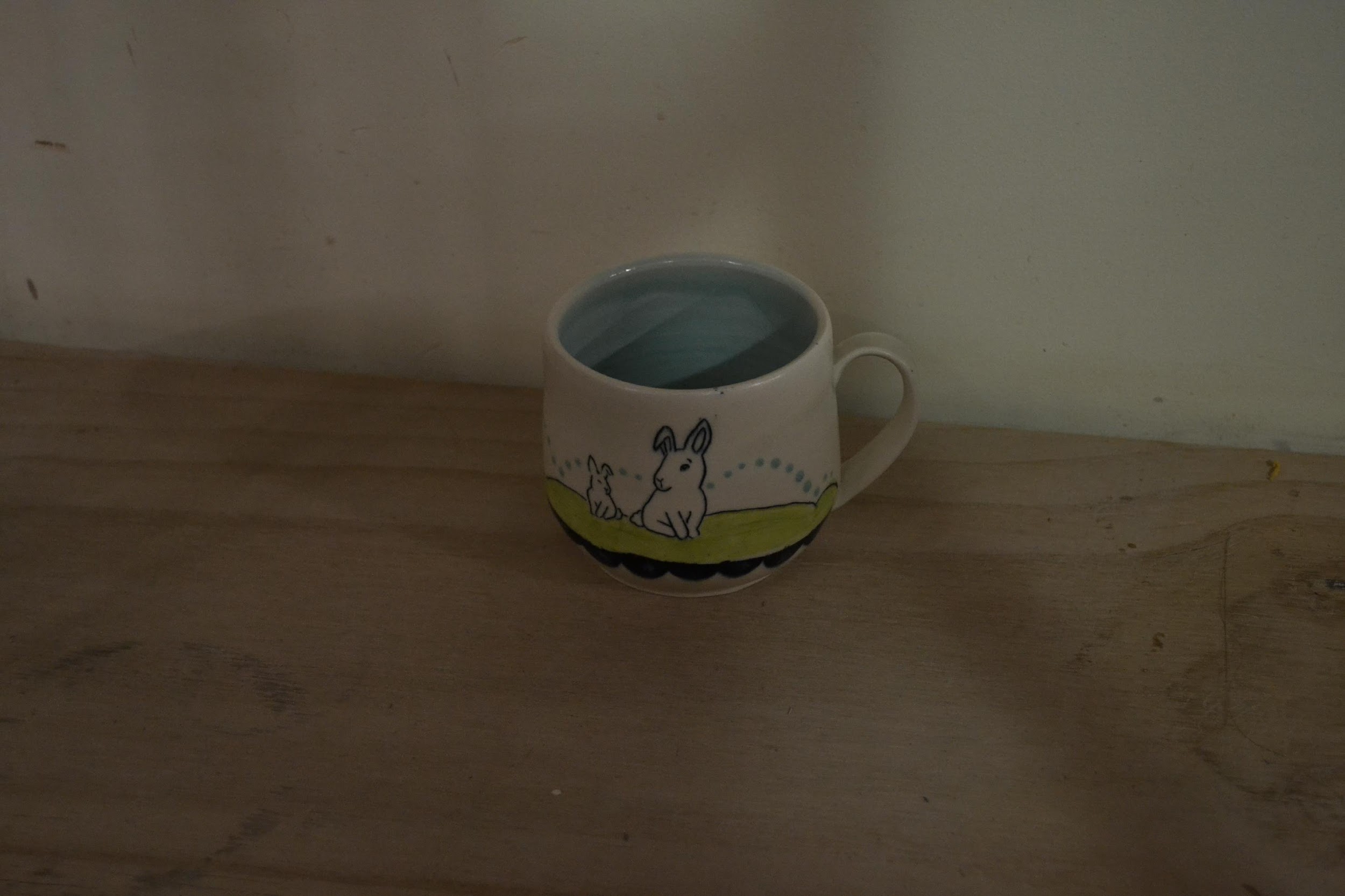 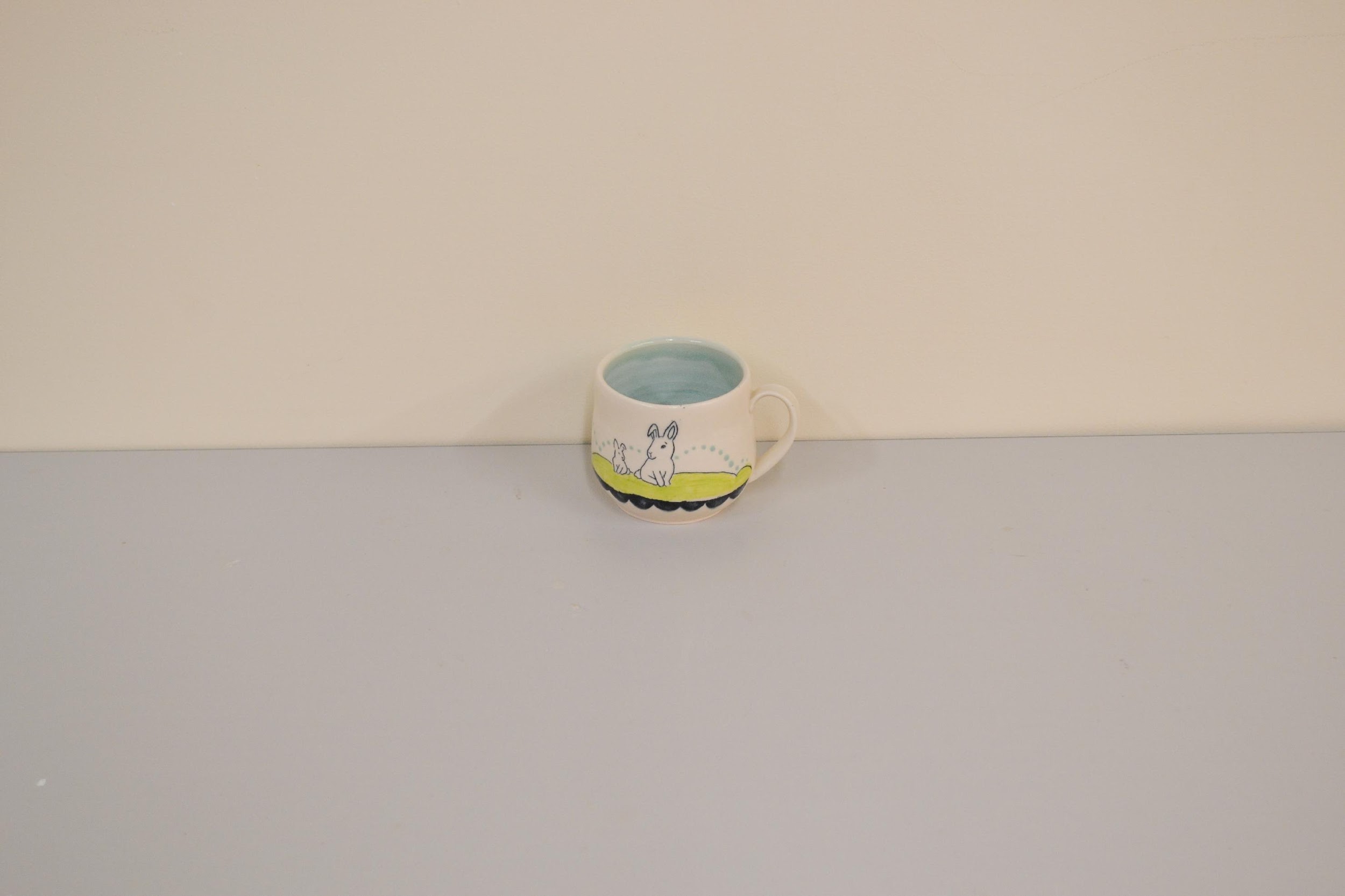 TOO FAR
CLUTTERED PHOTO
TOO DARK
The details of the work get lost when the image is too far away- instead crop the photo to better view the piece
Photos with too much extra “stuff” can be distracting to the juror
Be sure to properly light the work when photographing.
PHOTO EXAMPLES
‹#›
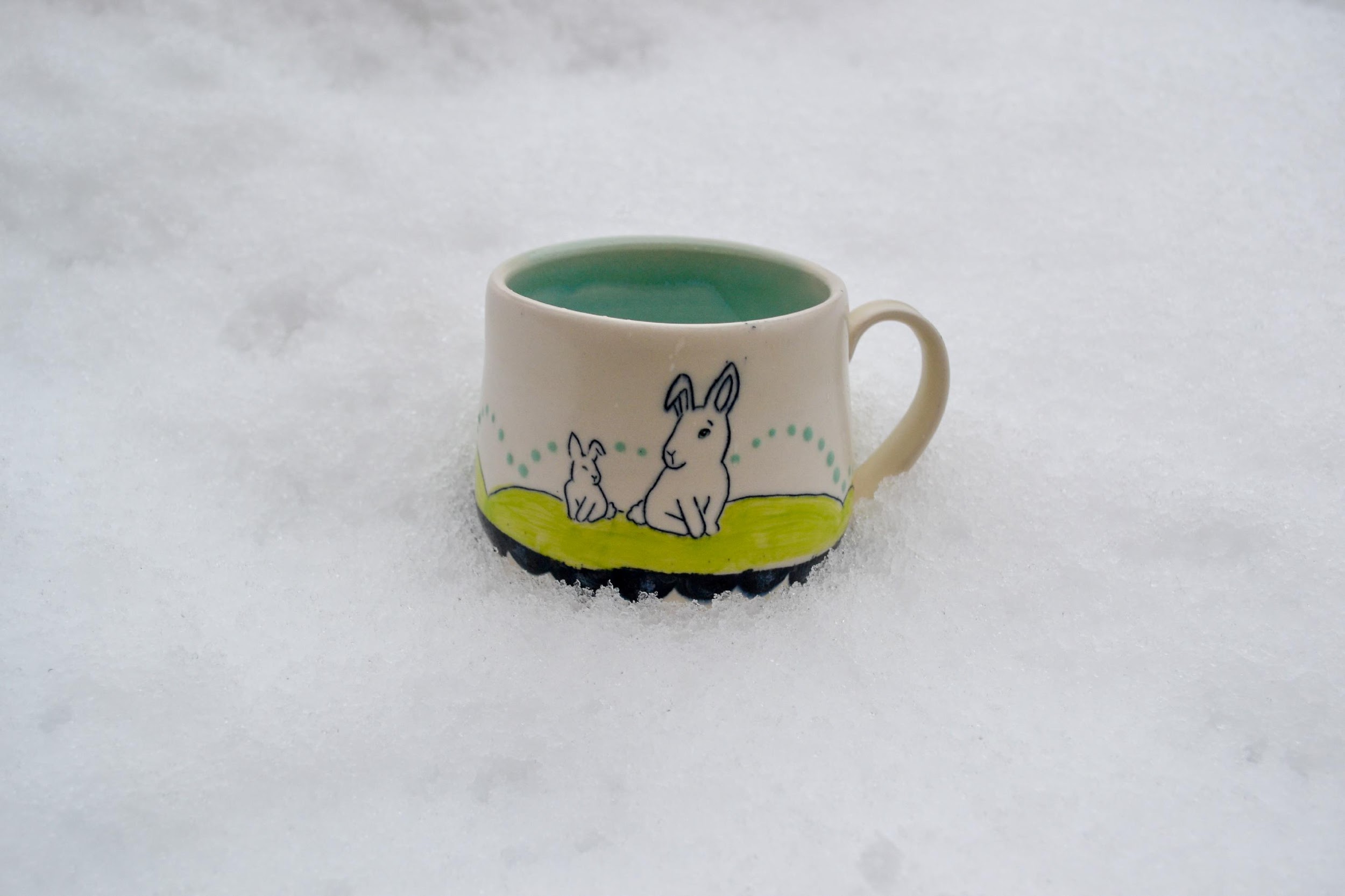 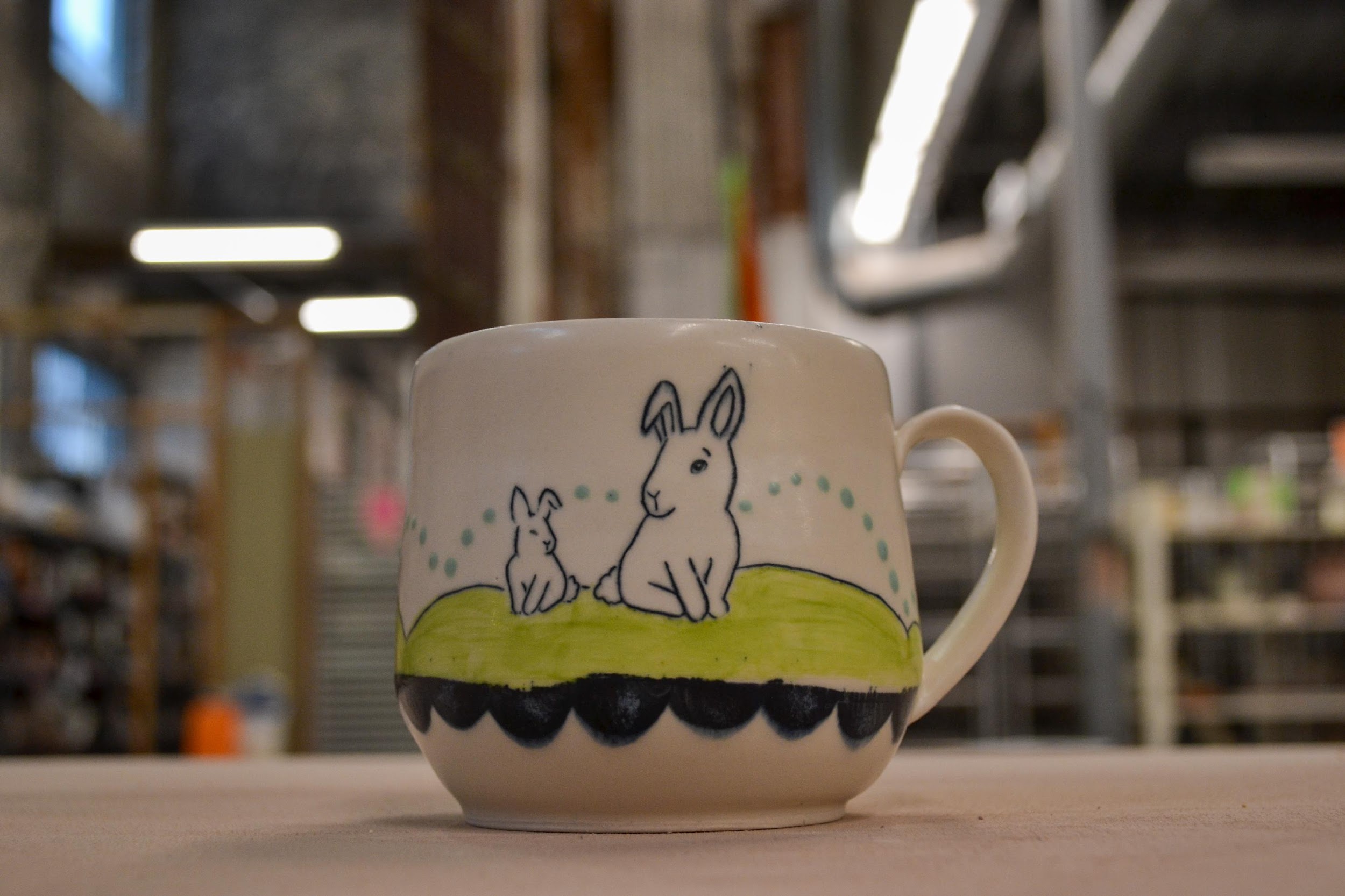 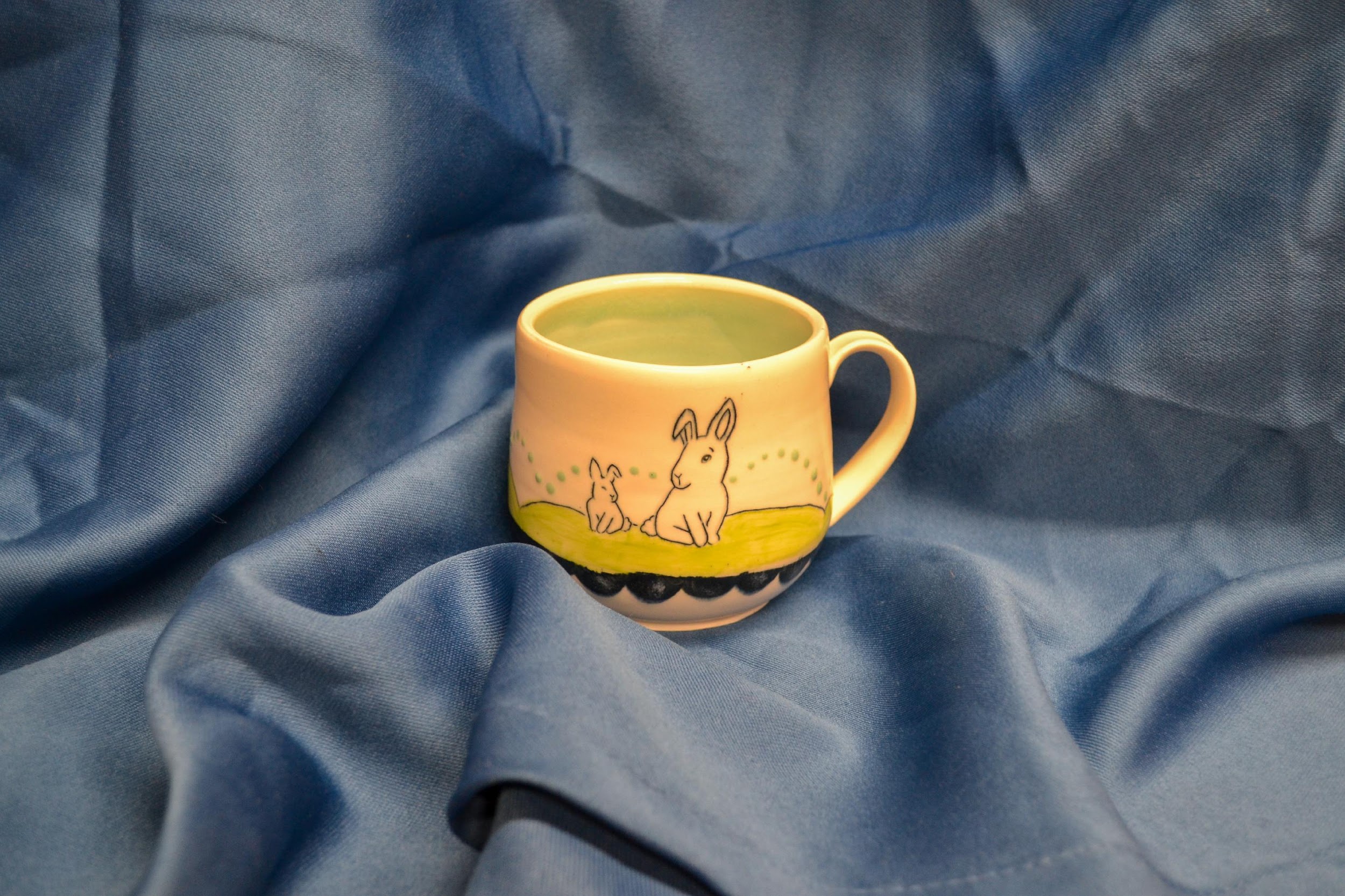 INSTA-CUTIE, NOT APPLICATION
TOUGH ANGLE
DISTRACTING BACKGROUND
We want to show the view this is a 3-D object that has an opening. Adjust the angle to give a hint of the opening to portray this. This background is also a bit distracting.
This is a super cute social media post, but doesn’t give the viewer the best view of the work
While this background is neutral, the folding, bunching and wrinkling can be a distraction.
‹#›
CREATING A PHOTOSET UP
‹#›
USING A WINDOW
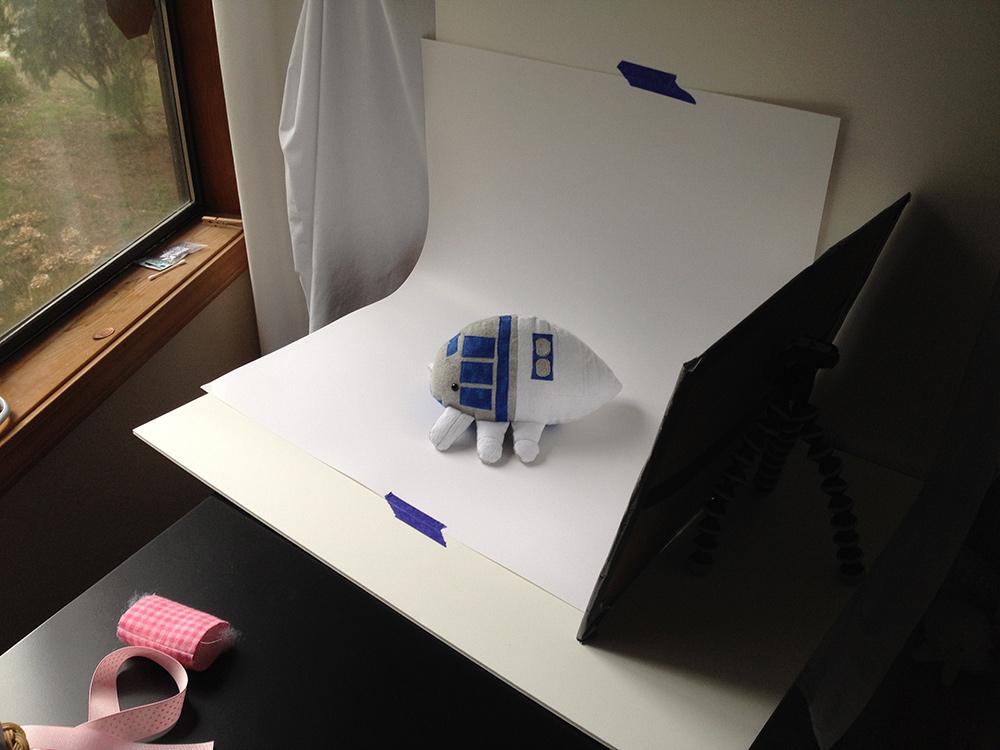 Tape a poster board on the wall so it forms a gentle curve
Use a window as a light source- overcast days are perfect for diffused light
Add a reflector- this can be as simple as tin foil wrapped around some cardboard
‹#›
USING LIGHTS
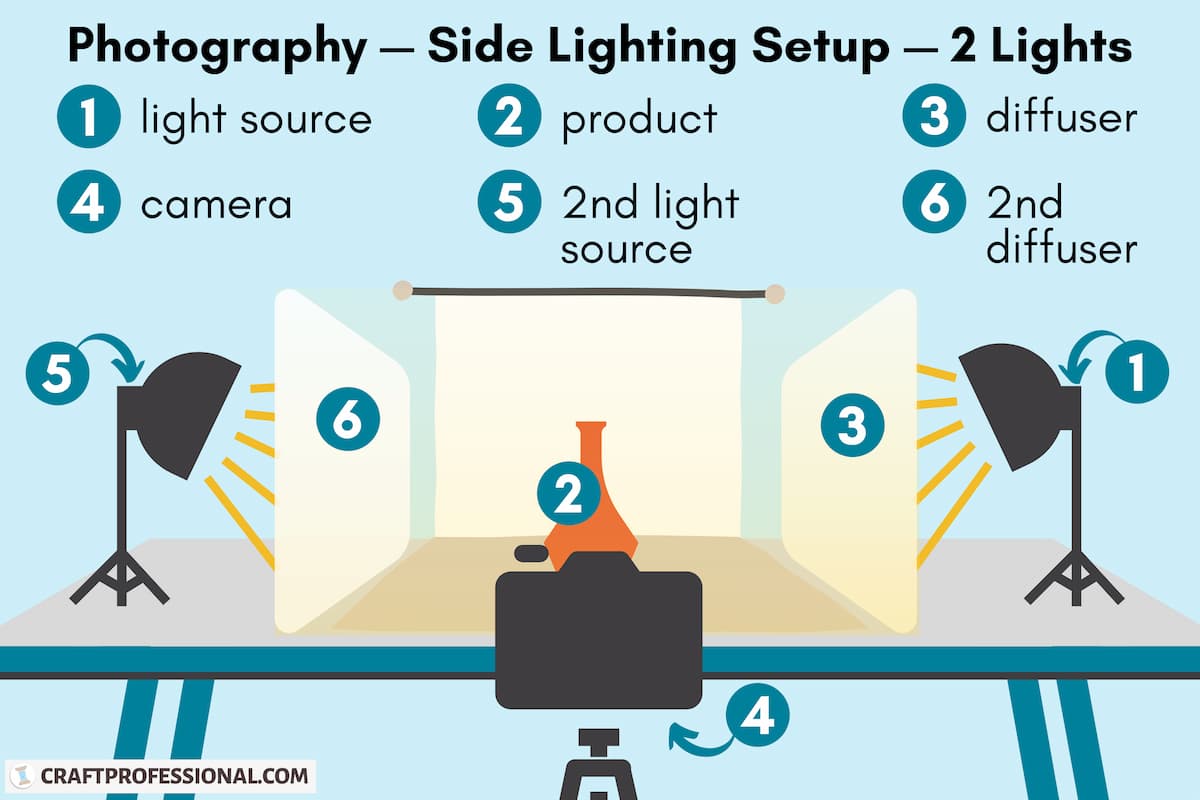 Desk lamps work great!
Diffusers can be something you have at home! A white tee wrapped around a frame, craft form, etc.
‹#›
PHOTO BOOTH KITS
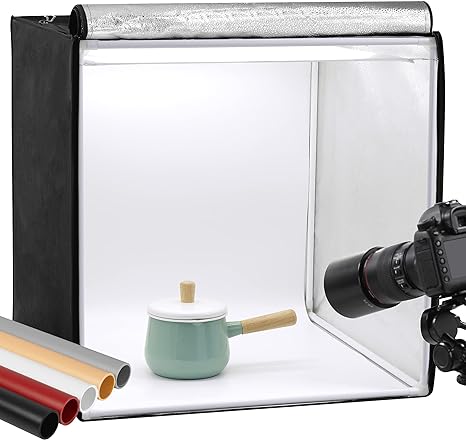 Photo booth kits can be purchased online
Many of them come with lights or have lights connected like this one 
They range in price from $30- $200
They are often on the smaller side, not great for photographing larger pieces.
DIY FROM CHANDRA DEBUSE
‹#›
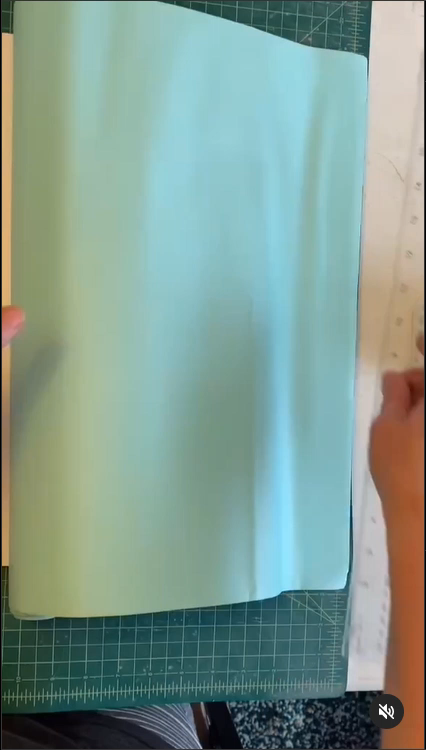 Just another option! This is from the Instagram of Chandra DeBuse on DIYing colorful, interchangeable backgrounds 

Follow her @chandradebuse
‹#›
EDITING YOUR PHOTOS
CROPPING
‹#›
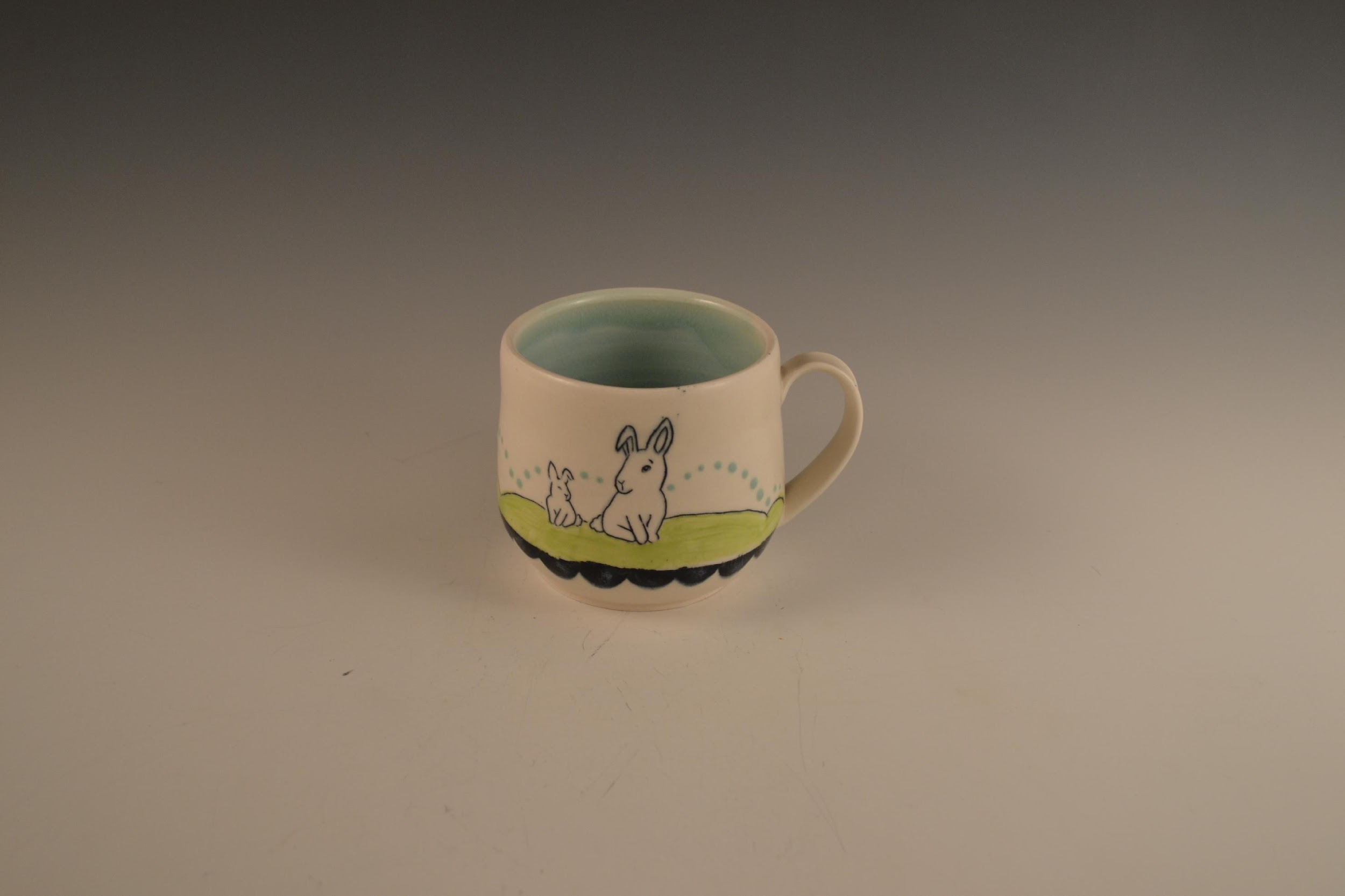 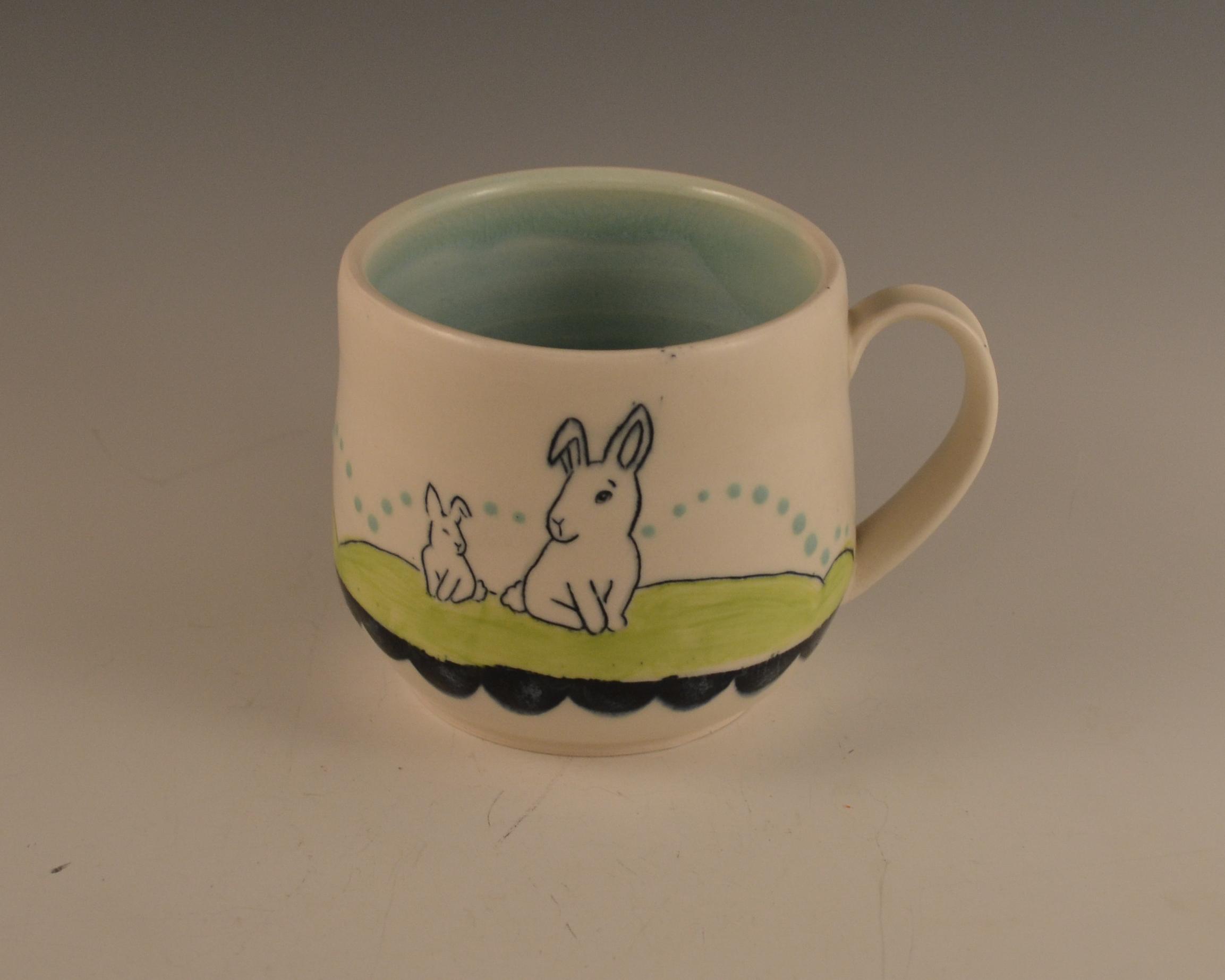 AFTER
BEFORE
By cropping the photo, the view can better see what is happening in the work. There is still “breathing room” around the piece, but less empty space. 
Think of it as moving your piece from an ocean to a lake.
There is a lot of blank space around the work. Much of the detail can get lost and has less visual interest to the viewer.
BRIGHTNESS
‹#›
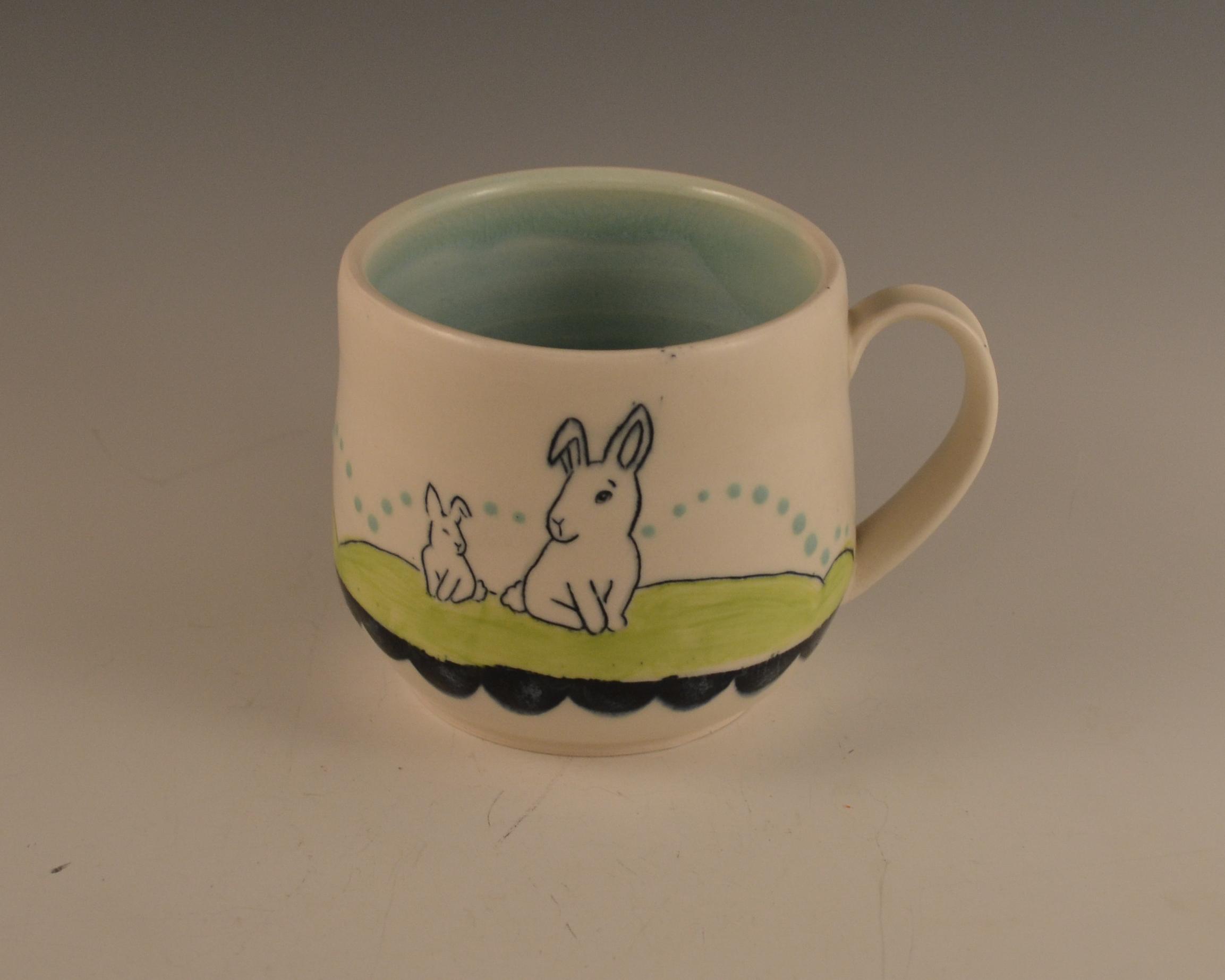 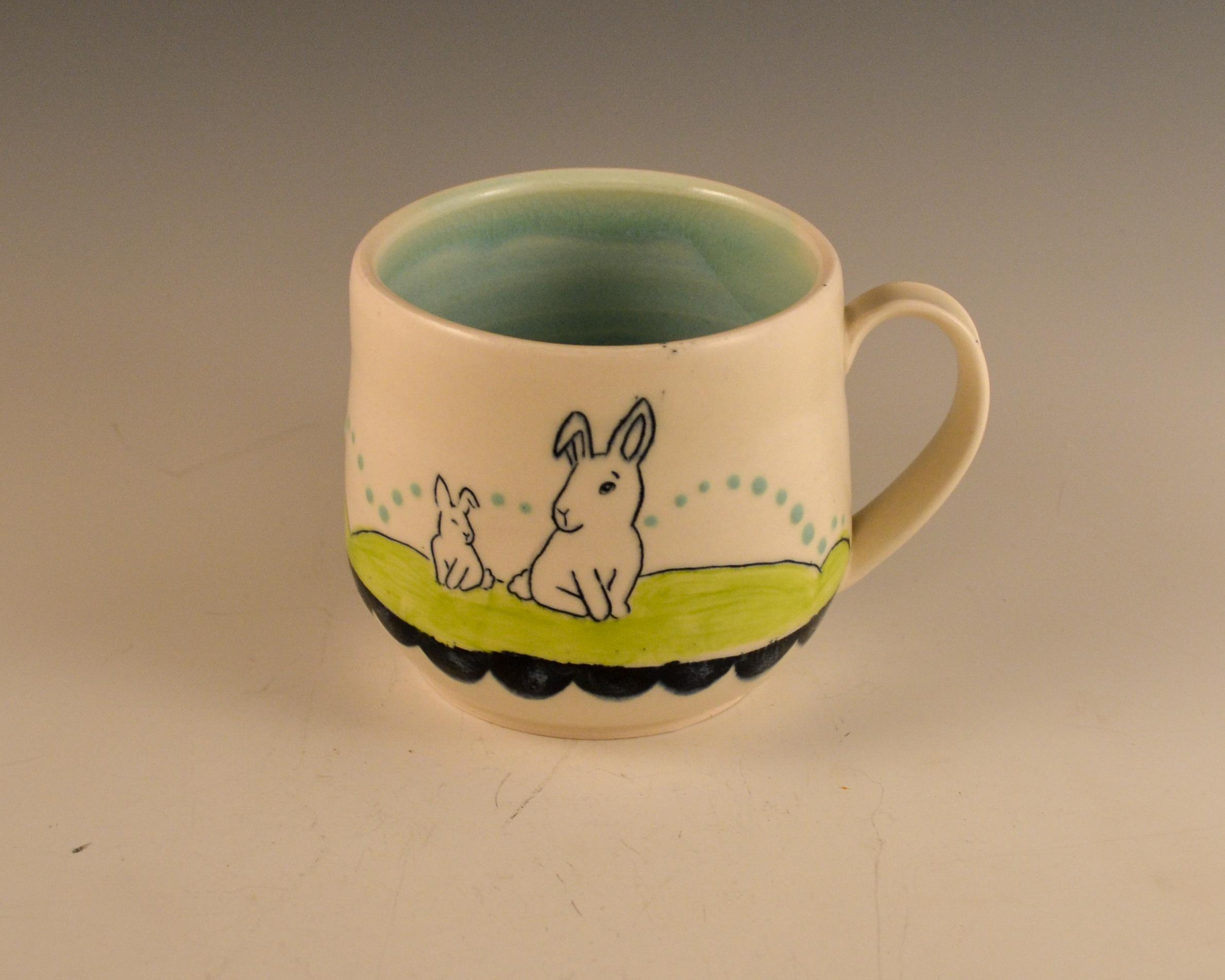 AFTER
BEFORE
This photo jumps out more & is more clear after making these adjustments.
The photo is a little dark. By adjusting the brightness and exposure we can enhance this photo to give it more “pop”
WHITE BALANCE
‹#›
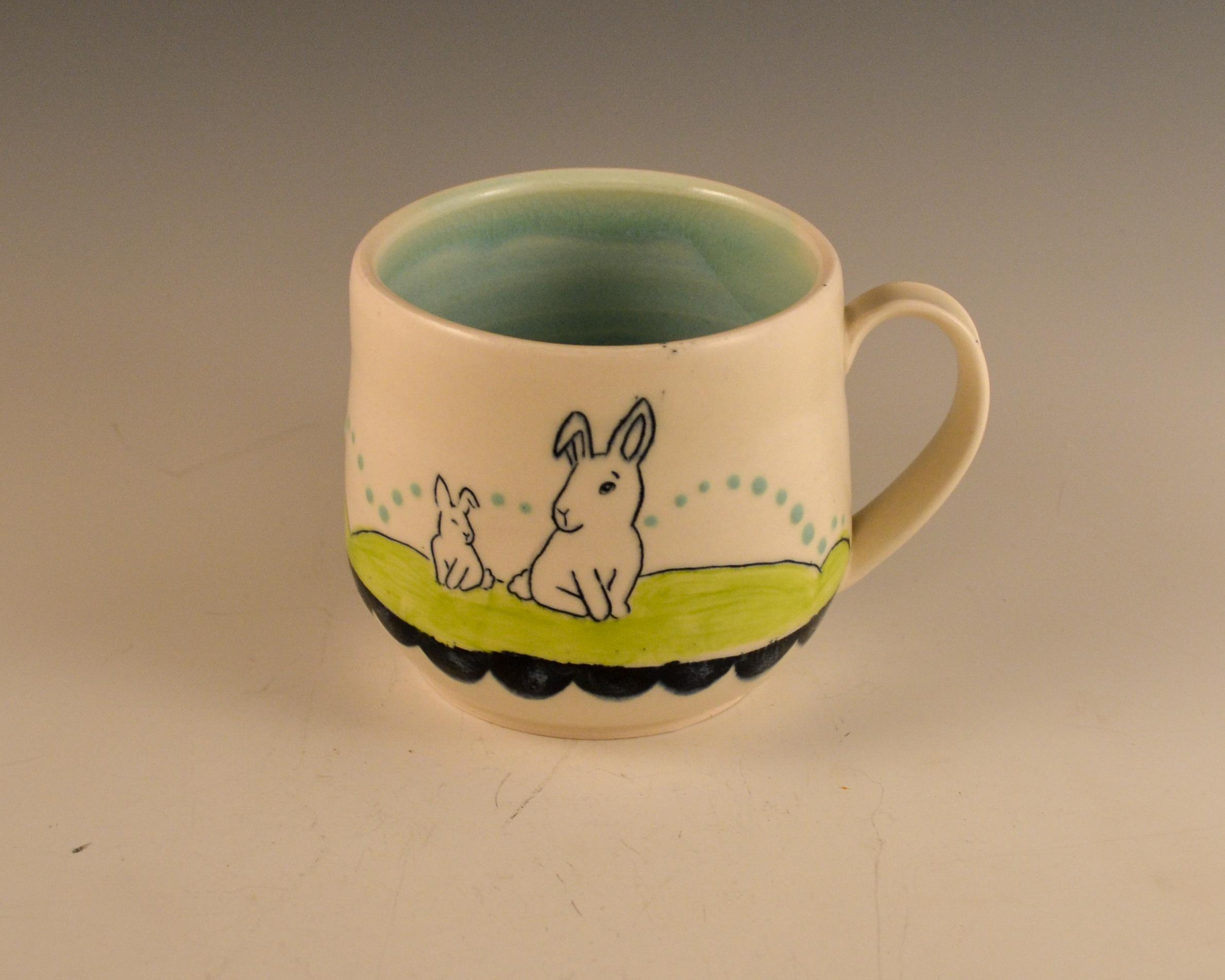 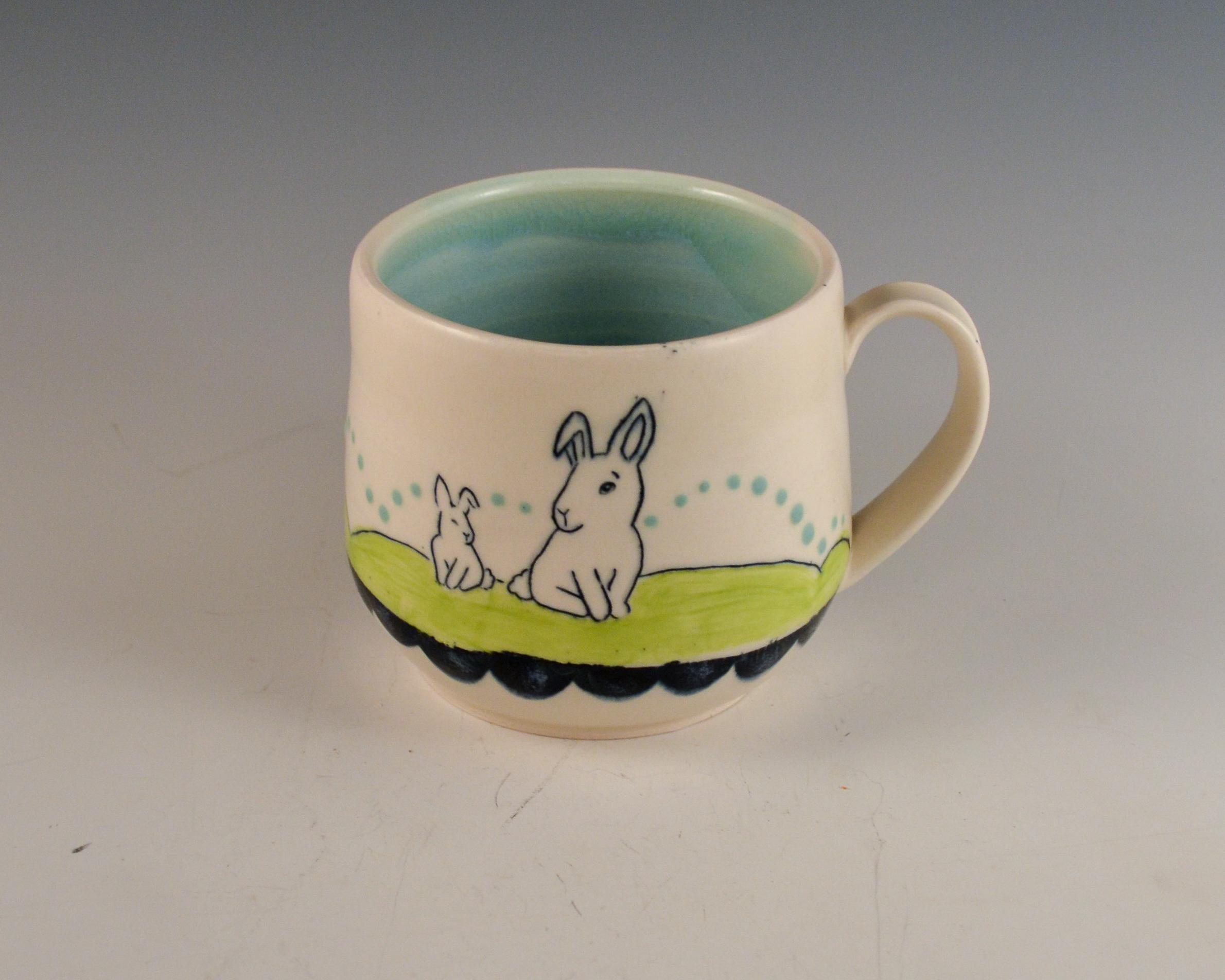 AFTER
BEFORE
Editing the white balance- adjusting it by making it cooler, make the image look more true to life giving better representation of the work.
The color of the clay and background is not true to life- it is very warm.
STARTING IMAGE
FINISHED IMAGE
‹#›
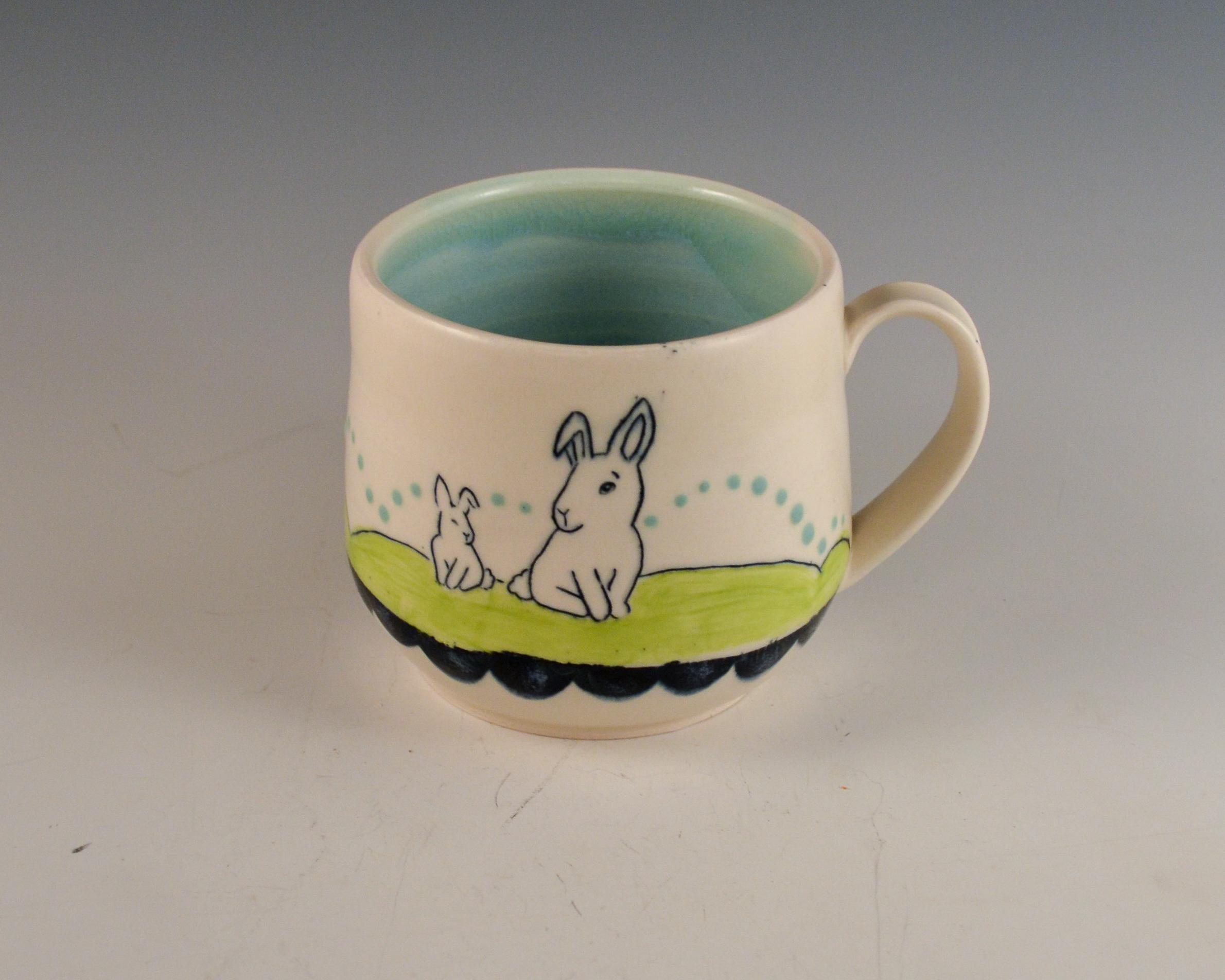 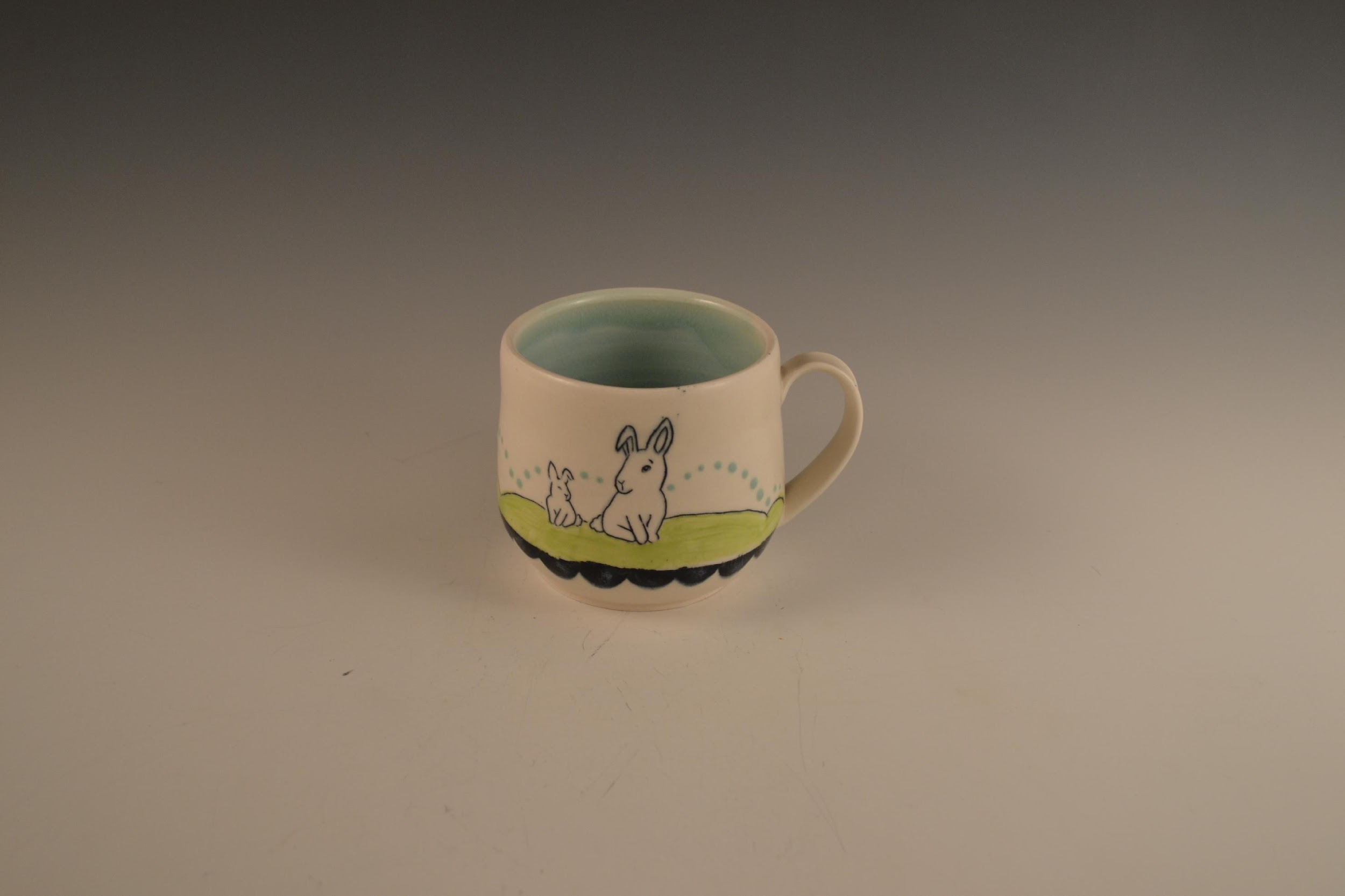 QUESTIONS?
GOOD LUCK APPLYING!
Thank you!